ОТЧЕТ ОБ ИСПОЛНЕНИИ БЮДЖЕТА ЗА 2022 ГОД
Администрация муниципального образования посёлок Добрятино (сельское поселение) Гусь-Хрустального района Владимирской области
Информация об исполнении бюджета за 2022 год
Исполнен по доходам
44 791,2 тыс. рублей
Исполнен по расходам
44 707,3 тыс. рублей
Профицит бюджета
83,9 тыс. рублей
Реализация утвержденных администрацией посёлка Добрятино (сельское поселение)Гусь-Хрустального района Владимирской области основных направлений бюджетной и налоговой политики в 2022 году
Направления бюджетной
политики
Результаты исполнения по бюджету 
муниципального образования посёлок Добрятино
(сельского поселения)
Наращивание налогового
потенциала поселения
Собственные налоговые и неналоговые доходы
поселения исполнены в сумме
2 863,0 тыс. рублей или 100,1 % к годовому плану.
Полученный объем выше
уровня 2021 года на 365,1 тыс. рублей.
Показатели исполнения бюджета муниципального образования поселок Уршельский (сельское поселение) Гусь-Хрустального района Владимирской области за 2022 год
Выполнение  доходов по группам налогов:
Объем налоговых и неналоговых доходов бюджета 
муниципального образования посёлок Добрятино (сельское поселение) Гусь-Хрустального района Владимирской области в 2022 году 
составил 2 863,0 тыс. рублей
Налог на доходы физических лиц – 1 562,6
Налоги на имущество – 958,1
Государственная пошлина – 16,7
Неналоговые доходы – 325,6
БЕЗВОЗМЕЗДНЫЕ ПОСТУПЛЕНИЯ ОТ ДРУГИХ БЮДЖЕТОВ БЮДЖЕТНОЙ СИСТЕМЫ РОССИЙСКОЙ ФЕДЕРАЦИИ
Анализ исполнения расходов
Общегосударственные вопросы
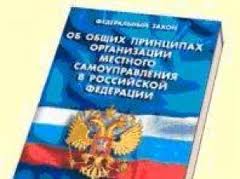 За 2022 год расходы на общегосударственные вопросы составили 5 445,7 тыс. рублей, или 98,5 % от плановых назначений. 
Расходы на муниципальное управление составили 2 609,2 тыс. рублей или 5,8% от всех расходов. Из них на заработную плату муниципальных служащих израсходовано 2 441,6 тыс.рублей, в т.ч. начисления на оплату труда -563,8 тыс. рублей и 167,6,0 тыс. рублей на приобретение канцелярских товаров, обучение муниципальных служащих, оплаты сотовой связи, заправки картриджей. Норматив формирования расходов на содержание органов местного самоуправления, утвержденных постановлением администрации района от 30.12.2021 № 1367 «О нормативах формирования расходов на содержание органов местного самоуправления муниципальных образований (поселений) Гусь-Хрустального района и установлении общего условия предоставления межбюджетных трансфертов из бюджета муниципального района на 2022 год» составляет 17,44, исполнение за 2022 год -5,66.
Расходы на общегосударственные вопросы (раздел «0113») за 2022 год составили 2 836,6 тыс. рублей (6,3% от суммы всех расходов). В состав данных расходов входят:
- расходы на обеспечение функций органов местного самоуправлении, согласно Соглашению о передаче осуществления части своих полномочий администрацией муниципального образования поселок Добрятино (сельское поселение) администрации муниципального образования Гусь-Хрустальный район (муниципальный район) №3 от 29.10.2019 в сумме 40,6 тыс. рублей;
- обеспечение деятельности (оказание услуг) муниципальных учреждений  в сумме 2 728,1 тыс. рублей, которые направлены на обеспечение деятельности отдела по работе с населением, организационно- правовым, земельным и социальным вопросам. Из них выплаты по заработной плате с начислениями составили 1 924,8тыс. рублей, а так же прочие расходы  в сумме 803,3 тыс. рублей, к которым относятся приобретение бензина и прочих материальных запасов, канцелярских и хозяйственных товаров, оплата коммунальных услуг (электроэнергия, газовое отопление, водоснабжение, вывоз ТБО), оплата связи, ремонт и запчасти для ВАЗ «Нива- Шевроле», уплаты налогов;
- уплату членских взносов в Ассоциацию муниципальных образования в сумме 1,9 тыс. рублей;
- расходы по размещению информации в средствах массовой информации в сумме 66,0 тыс. рублей.
Национальная оборона
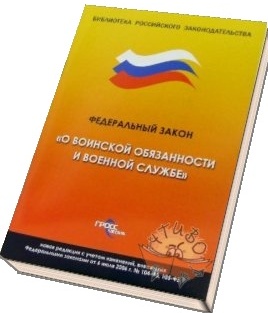 Расходные обязательства по обеспечению финансирования расходов на осуществление воинского учета на территориях, на которых отсутствуют военные комиссариаты,  определяются  Федеральным законом от 28.03.1998 N 53-ФЗ (ред. от 21.12.2009) "О воинской обязанности и военной службе" (в ред. от 11.03.2010 № 28-ФЗ).  К переданным отдельным государственным полномочиям отнесены вопросы по осуществлению первичного воинского учета граждан, проживающих или пребывающих на территорию муниципального образования поселок Добрятино (сельское поселение) Гусь-Хрустального района Владимирской области.
       За 2022 год произведены расходы на осуществление первичного воинского учета за счет средств федерального бюджета. Сумма расходов составила 253,1 тыс. рублей, 100% запланированных расходов и 0,6 % от общего расхода бюджета муниципального образования, в том числе расходы на заработную плату с начислениями – 215,5 тыс. рублей.
Национальная безопасность и правоохранительная деятельность
По данному разделу производились расходы в рамках МП "Развитие системы гражданской обороны, пожарной безопасности, безопасности на водных объектах, защиты населения от чрезвычайных ситуаций и снижение рисков их возникновения на территории муниципального образования посёлок Добрятино (сельское поселение) на 2018-2023 годы"   в сумме 34,0 тыс. рублей.:
- выполнение комплекса противопожарных мероприятий (очистка территории от сухой травы и опавших листьев) в сумме 16,0 тыс. рублей;
- обеспечение первичными средствами пожаротушения зданий, находящихся в муниципальной собственности в сумме 2,1 тыс. рублей;
- выполнение комплекса противопожарных мероприятий (опашка населенных пунктов МО поселок Добрятино) в сумме 15,9 тыс. рублей.
По непрограммных расходам- Содержание и обслуживание комплексной системы экстренного оповещения населения и системы ТАСЦО (с. Георгиево)– 24,0 тыс. руб.
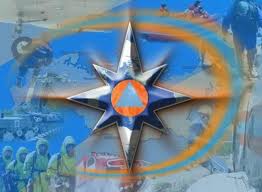 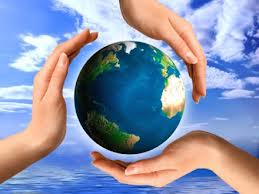 Национальная экономика
По разделу «Дорожное хозяйство (дорожные фонды)» произведены расходы в сумме 1 862,7 тыс. руб., 4,2 % от общего расхода бюджета муниципального образования в т.ч:
- на содержание сети автомобильных дорого общего пользования и искусственных сооружений на них (1 309 604,75- чистка дорог от снега; 60 500,0- установка дорожных знаков; 30 800,0- ремонт светофоров; 35 640,0- нанесение линий дорожных разметок);
- на капитальный ремонт и ремонт сети автомобильных дорог общего пользования и искусственных сооружений на них (14 360,0 - проверка сметной документации по ремонту автомобильной дороги; 6 500,0- проверка сметной документации по ремонту пешеходной дорожки; 6 500,0- расчет максимальной цены контракта по ремонту автомобильной дороги; 376 300,0 -подсыпка дорог щебнем; 22 500,0-обкос дорог). 
      По разделу «Другие вопросы в области национальной экономики» произведены расходы по муниципальной программе "Развитие малого и среднего предпринимательства на территории муниципального образования поселок Добрятино (сельское поселение) Гусь-Хрустального района Владимирской области на 2019-2023 годы» в сумме 1,0 тыс. руб. на приобретение почетных грамот.
      Непрограммные расходы- на обеспечение территорий документацией для осуществления градостроительной деятельности в сумме 50,0 тыс. рублей.
Жилищное хозяйство
По разделу жилищное хозяйство расходы составили 40,3 тыс. рублей, из них:
-40,3 тыс. руб. -  взносы некоммерческой организации за капитальный ремонт муниципального жилого фонда (6,50 за 1 кв. метр).
Коммунальное хозяйство
По разделу коммунальное хозяйство произведены расходы в сумме 382,4 тыс., на создание мест (площадок) для накопления твердых коммунальных отходов.(п.Добрятино – 1 площадка для крупногабаритного мусора, с. Георгиево 1 площадка, д. Алферово 1 площадка)
Благоустройство
По разделу благоустройство было освоено 2 339,7 тыс. рублей, расходы производились в рамках:
МП "Энергосбережение и повышение энергетической эффективности на территории муниципального образования посёлок Добрятино (сельское поселение) Гусь-Хрустального района Владимирской области на 2018 - 2023 годы». Расходы произведены по замене устаревших светильников на новые энергоэффективные, монтаж самонесущих изолированных проводов в сумме 1 423,3 тыс. рублей;
 МП "Благоустройство территории муниципального образования поселок Добрятино (сельское поселение) Гусь-Хрустального района Владимирской области на 2018-2023 годы" в сумме 748,2тыс. рублей. В эти расходы вошли: 
           оплата уличного освещения – 611,6 тыс. рублей;
           содержание кладбищ -17,5 тыс. рублей;
           расходы  по оформлению земельного участка (кладбище п.Добрятино) – 20,0 тыс. рублей;
          обкос мест общего пользования в населенных пунктах поселения – 15,0 тыс. рублей;
          спил сухих деревьев – 15,2 тыс. рублей;
          ликвидация мест несанкционированного размещения отходов– 68,9 тыс. рублей.
По непрограммным расходам: транспортный налог – 46,2 тыс. рублей, налог на имущество- 119,8 тыс. рублей, пени-2,2 тыс. рублей.
Культура, кинематография
Расходы по отрасли «Культура, кинематография» составили 34 147,0 тыс. рублей, что составило 76,4% от общего расхода бюджета.
расходы по разделу «Культура» в прошедшем финансовом году составили          32 868,9 тыс. рублей или 73,5 % всех расходов. Основными расходами по данному разделу являются: заработная плата с начислениями работников культуры -2 776,5 тыс. рублей, расходы по МП «Сохранение и развитие культуры муниципального образования поселок Добрятино (сельское поселение) Гусь-Хрустального района на 2017-2023 годы» по основным мероприятиям: развитие культурно-досуговой деятельности" в сумме 40,0 тыс. рублей; укрепление материально-технической базы муниципальных учреждений культуры" в сумме 28 396,5 тыс. рублей; сметная документация в сумме 120,0 тыс. рублей. Льготы на коммунальные услуги в сумме 33,7 тыс. рублей и прочие расходы по уплате земельного и имущественного налогов, приобретение канцелярских, хозяйственных и электротоваров, коммунальные услуги и услуги связи в сумме  1 502,2 тыс. рублей;
расходы по разделу «Другие вопросы в области культуры, кинематографии» на обеспечение деятельности (оказание услуг) централизованных бухгалтерий в сумме 1 278,1 тыс. рублей, из них на выплату заработной платы с начислениями – 1 076,7  тыс. рублей.
Социальная политика
По данному разделу производились расходы на социальные выплаты населению:
- 116,3 тыс. рублей – на выплату муниципальной пенсии (2 чел.)
Физическая культура и спорт
Расходы по физической культуре производились по МП «Развитие физической культуры и спорта на территории  муниципального образования поселок Добрятино (сельское поселение) на 2018-2023 годы» на организацию и проведение спортивных мероприятий в сумме 11,0(100,0% от плана).
Сведения о численности муниципальных служащих органов местного самоуправления, работников муниципальных учреждений с указанием фактических затрат на их денежное  содержание  за 2022  год
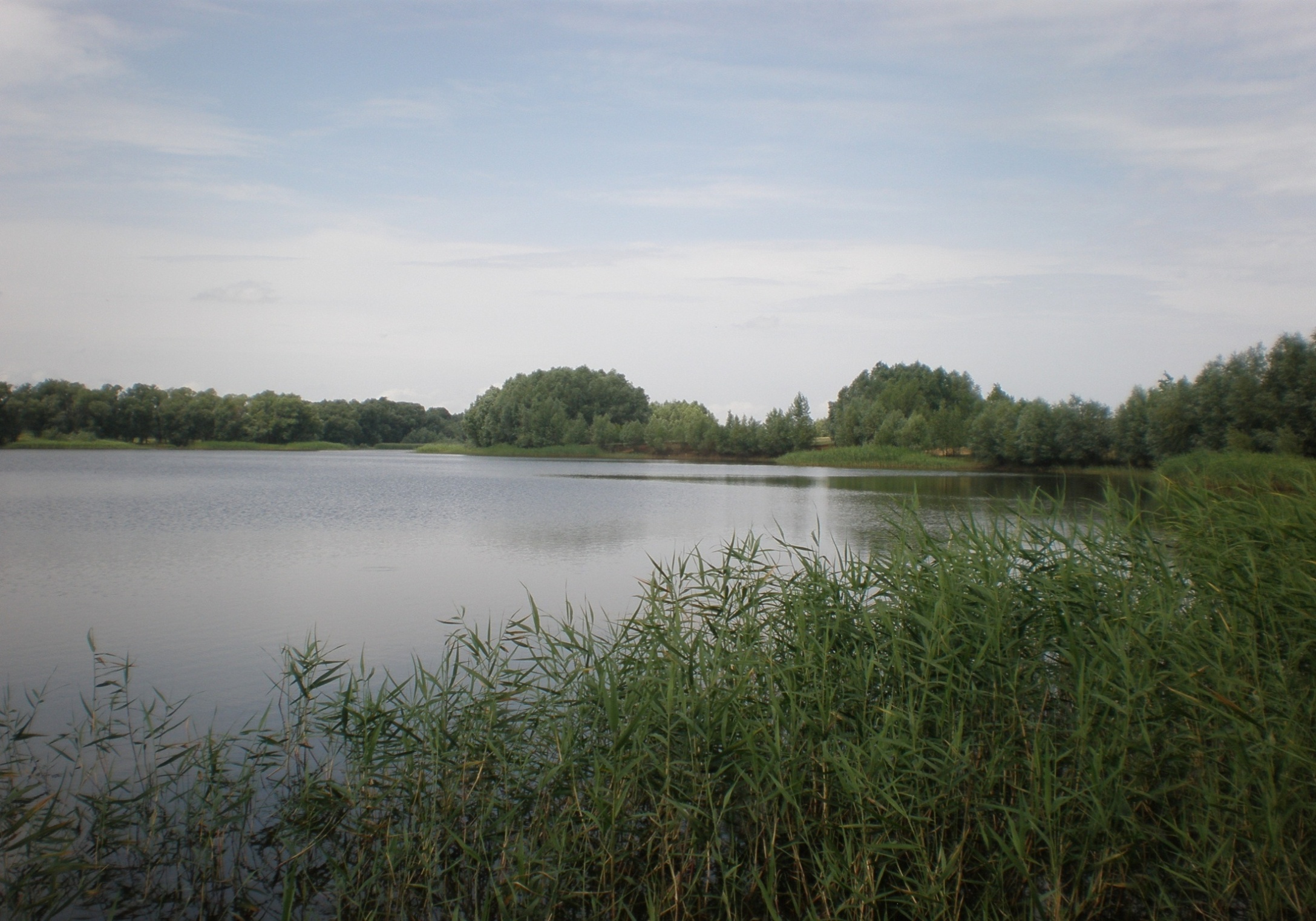 Администрация муниципального образования посёлок Добрятино (сельское поселение) Гусь-Хрустального района Владимирской области
601580 Владимирская область, Гусь-Хрустальный район, 
п. Добрятино, ул.60 лет Октября,д.10
E-mail admdobr@mail.ru тел. 8(49241)54-630, 54-637, 54-681
Глава администрации: Жарёнов Евгений Иванович
График работы: пн., вт., ср., чт., пт. с 8:00 до 17:15;
 перерыв 12:00 до 13:00